Bullying
BY: Jadyn Brown
Jadyn.brown@smail.astate.edu
What is Bullying?
According to stopbullying.gov, bullying is unwanted, aggressive behavior among school aged children that involves a real or perceived power imbalance. The behavior is repeated, and has the potential to be repeated over time.
Bullying Statistics
More than one out of every five students report being bullied
28% of U.S. students in grades 6-12 experienced bullying
Approximately 30% of young people admit to bullying others in surveys.
6% of students in grades 6-12 experienced cyberbullying
Forms of Bullying
Social Bullying
Includes lying and spreading rumors, mimicking unkindly, and, negative facial or physical gestures.
Designed to harm someone’s social reputation. 
Cyberbullying
Includes abusive or harmful texts, emails or posts, excluding others online, and nasty gossip or rumors.
Can happen at any time.
Physical Bullying
Includes hitting, kicking, tripping, pinching and pushing or damaging property.
Causes short and long term damage.
Verbal Bullying
Includes name calling, insults, teasing, intimidation, homophobic or racist remarks, or verbal abuse.
Effects of Kids who are Bullied
Depression and anxiety, feelings of sadness and loneliness, changes in sleep and eating patterns, loss of interest in activities they used to enjoy.
Start having health complaints. 
May retaliate through violent measures.
Effects of Kids who Bully Others
Abuse alcohol and other drugs
Ger into fights, vandalize property, or drop out. 
Engage in early sexual activity
Have criminal convictions 
Abusive towards their spouses or children.
Signs That Your Child May Be Being Bullied
Damaged Clothing
Ripped Shirts, Stains, Cuts
Damaged Books
Frequent Head Aches or Stomach Aches
Faking Illness
Changes in Eating habits
Difficulty Sleeping
Declining Grades
Not wanting to go to school
Loss of interest in schoolwork
Loss of friends
Avoiding social situations
Decreased self-esteem
Always Sad
Moping, Pouting, Lonely
Begins Bullying other children
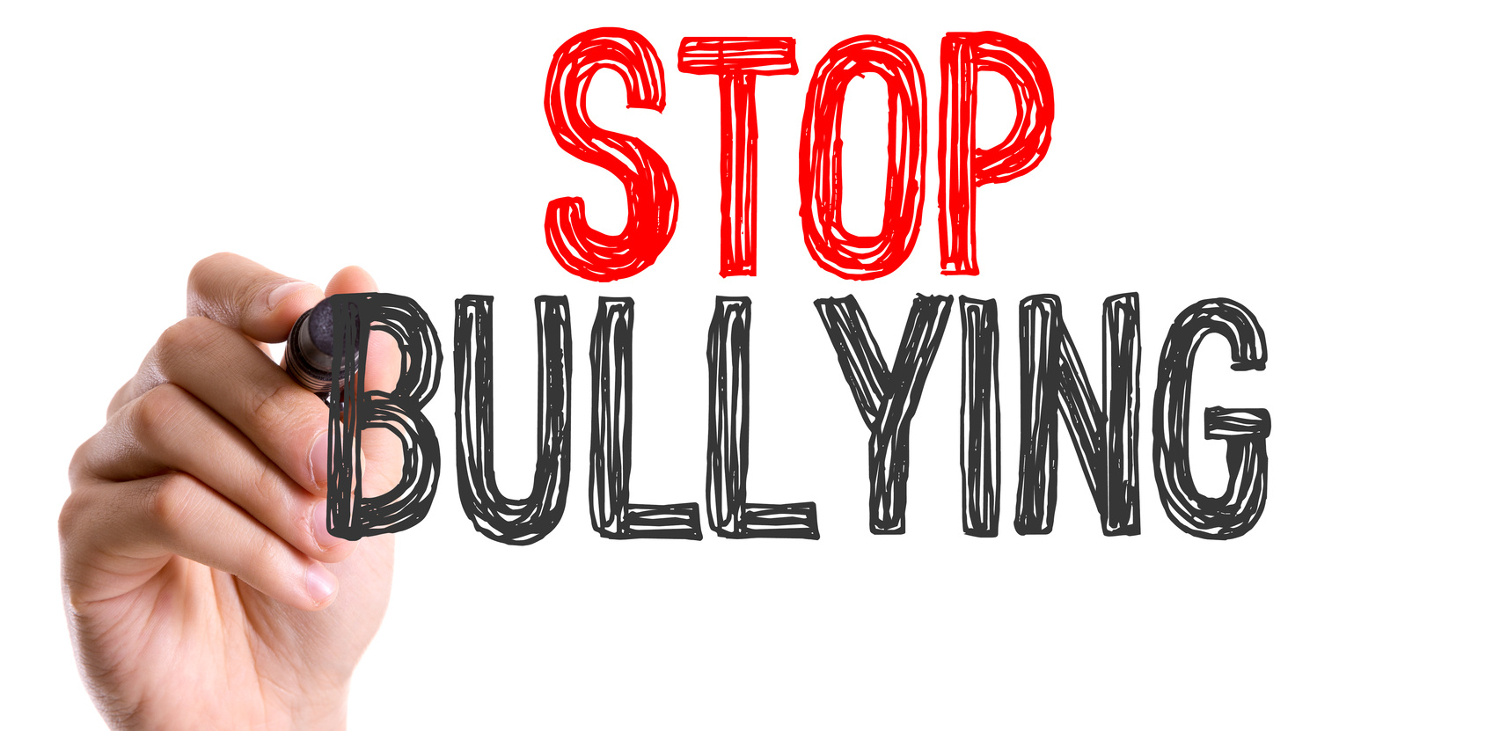 How to Help Your Child if They are Being Bullied
Listen calmly and offer comfort and support
Don’t get angry and reactive
Ex: Yelling, Shouting, Trying to get even
Praise your child for doing the right thing by talking to you about it.
Let someone at school know about the situation
Ex: Principal, School Nurse, Counselor, or Teacher
They can prevent further problems
How to Prevent Bullying
Help kids understand bullying
Talk about it
Tell how it is unacceptable
Keep the lines of communication open
Encourage them to do what they love. 
Model how to treat others
Manners
Kindness, respect, love
Resources
Thank you for taking the time to learn about bullying. Bullying is occurring more often than we think, and by learning about it, we can prevent it from happening. I really appreciate your support.
References
https://americanspcc.org/our-voice/bullying/statistics-and-information/
https://www.ncab.org.au/bullying-advice/bullying-for-parents/types-of-bullying/
https://www.stopbullying.gov/at-risk/effects/index.html
https://www.stopbullying.gov/prevention/index.html
https://www.allprodad.com/10-signs-your-child-might-be-getting-bullied/